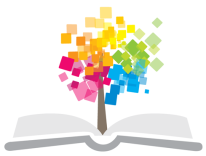 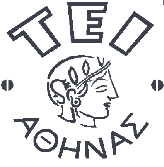 Ανοικτά Ακαδημαϊκά Μαθήματα στο ΤΕΙ Αθήνας
Φυσικοθεραπεία Καρδιοαγγειακών Παθήσεων
Ενότητα 7: «Δοκιμασίες Κοπώσεως – Exercise Stress Tests»
Δρ. Γεώργιος Παπαθανασίου, MSc, PhD
Αναπληρωτής Καθηγητής
Τμήμα Φυσικοθεραπείας - ΤΕΙ Αθήνας
Σοφία Θωμοπούλου, MD 
Τμήμα Δοκιμασιών Κόπωσης
Ωνάσειο Καρδιοχειρουργικό Κέντρο
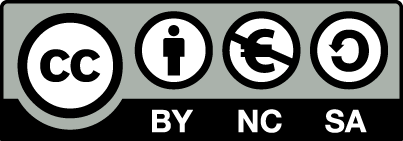 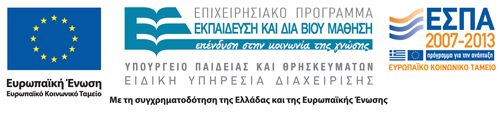 Θεματική Ενότητα 7
«Δοκιμασίες Κοπώσεως – Exercise Stress Tests»

Δοκιμασία Κοπώσεως
Καρδιοαναπνευστική Δοκιμασία Κοπώσεως
1
Δοκιμασία Κοπώσεως - Ενδείξεις
Διάγνωση στεφανιαίας νόσου,
Πρόγνωση εμφράγματος του μυοκαρδίου,
Αξιολόγηση φαρμακευτικής αγωγής,
Έλεγχος αρρυθμιών που σχετίζονται με την άσκηση,
Εκτίμηση της λειτουργικής ικανότητας του κυκλοφορικού συστήματος,
Εκτίμηση της ικανότητας για άσκηση – άθληση,
Αξιολόγηση και μέτρηση της καρδιοαναπνευστικής ικανότητας, 
Αξιολόγηση προγραμμάτων καρδιοαγγειακής προσαρμογής.
2
Είδη Δοκιμασιών Κόπωσης [1/3]
Μέγιστη Δοκιμασία Κόπωσης
Χρησιμοποιείται για την αξιολόγηση της λειτουργικής ικανότητας του κυκλοφορικού συστήματος και τη μέτρηση της VO2max (ή της VO2peak σε καρδιακούς ασθενείς).
Τερματίζεται σε μέγιστο έργο, στα όρια της αερόβιας αντοχής του ατόμου, ενώ δίνει τη δυνατότητα καταγραφής της πραγματικής μέγιστης καρδιακής συχνότητας (ΚΣmax).
3
Είδη Δοκιμασιών Κόπωσης [2/3]
Επίτευξη Μέγιστου Έργου:
Προϋπόθεση εμφάνισης ή καταγραφής σειράς υποκειμενικών και αντικειμενικών συμπτωμάτων και ευρημάτων, όπως γενική και έντονη εξάντληση - κόπωση, έντονη ζάλη, έντονος μυϊκός πόνος στα κάτω άκρα (σε μύες όπως τετρακέφαλος ή/και γαστροκνήμιος - υποκνημίδιος) και πιθανώς δύσπνοια (ιδιαίτερα σε καπνιστές).
Προϋπόθεση επίτευξης καρδιακής συχνότητας πολύ κοντά (±5bpm) στην προβλεπόμενη από την ηλικία ΚΣmax.
Σε πιθανή εμφάνιση παθολογικών συμπτωμάτων ή ηλεκτροκαρδιογραφικών διαταραχών, πραγματικό μέγιστο έργο θεωρείται η ένταση του έργου κατά τον τερματισμό της κοπώσεως.
4
Είδη Δοκιμασιών Κόπωσης [3/3]
Υπομέγιστη Δοκιμασία Κόπωσης
Χρησιμοποιείται περισσότερο για τη διάγνωση πιθανής παθολογίας και την αξιολόγηση της οικονομίας του μυοκαρδιακού έργου κατά την υπομέγιστη άσκηση. 
Τερματίζεται με την εμφάνιση συμπτωμάτων ή ηλεκτροκαρδιογραφικών διαταραχών, σύμφωνα με την εκτίμηση του καρδιολόγου. 
Εάν δεν εμφανιστούν συμπτώματα, τερματίζεται συνήθως κοντά στο 80%-90% της προβλεπόμενης από την ηλικία μέγιστης ΚΣmax.
5
Bruce  Treadmill  Test
6
Πριν από τη Δοκιμασία
Καταγραφή δημογραφικών και σωματομετρικών δεδομένα – (όνομα, ημερομηνία γέννησης, φύλο, βάρος, ύψος, κλπ.).
Ενδείξεις για την εξέταση – (π.χ. διερεύνηση οπισθοστερνικού άλγους).
Παράγοντες κινδύνου για στεφανιαία νόσο – (κάπνισμα, έλλειψη άσκησης, αρτηριακή υπέρταση, δυσλιπιδαιμία, σακχαρώδης διαβήτης, οικογενειακό ιστορικό στεφανιαίας νόσου).
Χρήση φαρμάκων – (πχ. αποκλειστές β-αδρενεργικών υποδοχέων που επιδρούν στην χρονότροπη ανταπόκριση κατά την άσκηση).
Ευρήματα του ηλεκτροκαρδιογραφήματος ηρεμίας.
7
Παράμετροι Ελέγχου κατά τη                                  Διάρκεια της Κοπώσεως
Ηλεκτροκαρδιογραφικές μετρήσεις - (πχ. μετατόπιση του ST διαστήματος)
Καρδιακές αρρυθμίες
Έλεγχος της αρτηριακής πίεσης - (άνοδος μέχρι 180 - 220 mmHg)
Απόκριση καρδιακής συχνότητας, χρονότροπη επάρκεια, ικανότητα επίτευξης μέγιστης ΚΣ
Συμπτώματα του εξεταζομένου – (πχ. δυσφορία στο στήθος).
8
Κριτήρια  Τερματισμού
Διαγνωστική εξέταση – Επίτευξη του 100% της μέγιστης ΚΣ
Αυξημένος πόνος στο στήθος συμβατός με στηθάγχη ή συμπτώματα από το νευρικό σύστημα (ζάλη, κλπ.)
Αδυναμία ανόδου της ΚΣ.  Πτώση της αρτηριακής πίεσης >10mmHg  σε σχέση με την πίεση ηρεμίας πριν την εκκίνηση
Ηλεκτροκαρδιογραφικές μεταβολές (ανάσπαση του ST >1mm ή κατάσπαση >3mm με οριζόντια ή κατιούσα φορά)
Αρρυθμίες, όπως εμμένουσα κοιλιακή ταχυκαρδία ή σύμπλοκες κοιλιακές αρρυθμίες
Εμφάνιση αποκλεισμού σκέλους, όπως LBBB, που δε μπορεί να διακριθεί από κοιλιακή ταχυκαρδία
Επιθυμία του εξεταζόμενου να σταματήσει.
9
Κατά και Μετά τον Τερματισμό
Καταγραφή της μέγιστης ΚΣ και αρτηριακής πίεσης (ΑΠ)
Καταγραφή της μέγιστης ικανότητας άσκησης, εκφραζόμενη σε ΜΕΤs (1 ΜΕΤ= 3,5 mlO2/Kg.min)
Μετά τον τερματισμό, συνεχίζεται η άσκηση στο treadmill με 2,7km/hr  και με 0% κλίση για 5΄- 6΄
Ύπτια κατάκλιση του δοκιμαζόμενου ατόμου για άλλα 4΄
Στο διάστημα αυτό συνεχίζεται η καταγραφή παραμέτρων, όπως η ΚΣ και η ΑΠ, ενώ υπολογίζεται και το διπλό γινόμενο (στο 2΄, 5΄ ή 6΄ μετά τον τερματισμό)
Υπολογισμός του ρυθμού επαναφοράς της ΚΣ και της ΑΠ στα επίπεδα ηρεμίας (συνήθως γίνεται με το άτομο σε ύπτια κατάκλιση αμέσως μετά τον τερματισμό).
10
Θετική Δοκιμασία Κοπώσεως
Περιορισμένη διάρκεια κοπώσεως και άσκησης, λόγω συμπτωμάτων (αερόβια ικανότητα < 5 ΜΕΤs)
Στηθάγχη στα χαμηλά φορτία κόπωσης
Αποτυχία αύξησης της αρτηριακής πίεσης >120mmHg ή επίμονη μείωση >10mmHg σε σχέση με την ηρεμία
Ανάσπαση του ST > 1mm ή κατάσπαση με οριζόντια ή κατιούσα φορά > 2mm
Εμμένουσα κοιλιακή ταχυκαρδία.
11
Καρδιοαναπνευστική Δοκιμασία Κοπώσεως [1/2]
Η  εργοσπειρομετρία είναι μια ολοκληρωμένη δοκιμασία ελέγχου της λειτουργικής ικανότητας και της εφεδρείας του αναπνευστικού, του καρδιοαγγειακού και του περιφερικού μυϊκού συστήματος του εξεταζομένου.
Η εργοσπειρομετρία υποδεικνύει το πάσχον σύστημα   (αναπνευστικό, καρδιοαγγειακό, περιφερικό μυϊκό σύστημα)    και όχι τη νόσο.
Η ερμηνεία των αποτελεσμάτων αρχίζει από την εκτίμηση της ικανότητας για άσκηση και ακολουθείται από τη μελέτη των αποκρίσεων των συστημάτων, έτσι ώστε να εντοπιστεί το πάσχον σύστημα.
12
Καρδιοαναπνευστική Δοκιμασία Κοπώσεως [2/2]
Οποιαδήποτε νοσηρή κατάσταση εξαιτίας της οποίας το πάσχον σύστημα δεν μπορεί να ανταποκριθεί στις αυξημένες μεταβολικές ανάγκες (αυξημένη πρόσληψη O₂ και αυξημένη αποβολή CO₂),  εκδηλώνεται αρχικά με μειωμένη ικανότητα για άσκηση. 
Στην περίπτωση αυτή, η δοκιμασία κόπωσης τερματίζεται πρόωρα, είτε λόγω συμπτωμάτων (δύσπνοια, πόνος), είτε λόγω παθολογικού ευρήματος (αλλοιώσεις στο HΚΓ, υπερβολική αύξηση της αρτηριακής πίεσης, κλπ.).
13
Καρδιοαναπνευστική Δοκιμασία Ενδείξεις
Διερεύνηση συμπτωμάτων, όπως δύσπνοια και θωρακικό άλγος.
Προεγχειρητική εκτίμηση.
Καθορισμός της ικανότητας για άσκηση, (απαιτείται για τη συμμετοχή σε προγράμματα άσκησης και άθλησης).
Διάγνωση άσθματος μετά την άσκηση.
Έλεγχος ασθενών με χρόνια αποφρακτική. πνευμονοπάθεια, χρόνια πνευμονική αγγειακή ή καρδιοαγγειακή νόσο.
Έλεγχος λειτουργικού σταδίου σε ασθενείς που πρόκειται να υποβληθούν σε μεταμόσχευση καρδιάς.
14
Παράμετροι Καταγραφής [1/2]
VO₂: ο προσλαμβανόμενος όγκος O₂ σε 1 λεπτό (Lt/min)
VO₂max: ο μέγιστος VO₂ που προσλαμβάνεται από τους ενεργούς ιστούς του σώματος (mlO₂ /kg σωματικού βάρους.min)
VCO₂: ο όγκος CO₂ που αποβάλλεται από το σώμα σε 1 λεπτό (Lt/min)
RER (respiratory exchange ratio): ο λόγος του CO₂  που αποβάλλεται προς το O₂ που προσλαμβάνεται στη μονάδα του χρόνου
ΑΤ : αναερόβια ουδός – κατώφλι (anaerobic threshold).
15
Παράμετροι Καταγραφής [2/2]
VO₂ at AΤ: η πρόσληψη O₂ στο αναερόβιο κατώφλι (VO₂ at anaerobic threshold)
VE : ο αερισμός που απαιτείται στη μέγιστη κόπωση.
VE/VCO₂ slope: ο λόγος του κατά λεπτό αερισμού προς το εκπνεόμενο CO₂
VE/VO₂ slope: ο λόγος του κατά λεπτό αερισμού προς το εισπνεόμενο O₂
O₂pulse: ο λόγος του προσλαμβανομένου οξυγόνου προς τον καρδιακό ρυθμό – (πρόσληψη O₂ ανά καρδιακό παλμό).
16
VO2max  vs. VO2peak
VO2max:  Η επίτευξη «plateau» του VO2  κατά την κόπωση
       Αφορά κυρίως σε αθλητές και γενικά σε υγιείς ενήλικες.

 VO2peak: Η υψηλότερη τιμή VO2 που επιτυγχάνεται κατά
       το τέλος της άσκησης – κόπωσης, ή ο μέσος όρος της VO2 
         κατά τα τελευταία 20΄΄. Αφορά σε ασθενείς και αποτελεί
       καθιερωμένη παράμετρο στην κλινική πράξη.
17
VO2max
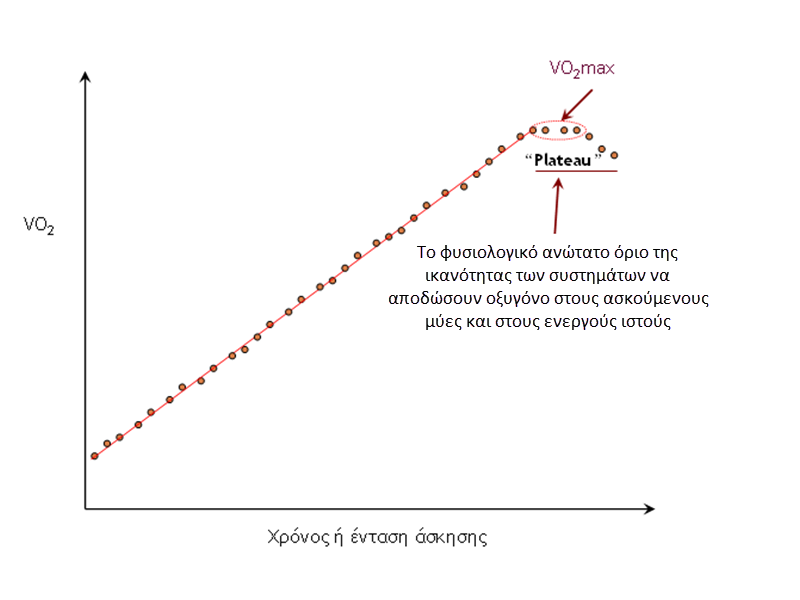 18
Εκτίμηση της Προσπάθειας [1/2]
Η προσπάθεια κατά τη δοκιμασία κόπωσης του εξεταζόμενου εκτιμάται ως μέγιστη όταν:
Κατά την κόπωση παρατηρείται plateau στη VO₂ και η μέγιστη επιτευχθείσα τιμή αποτελεί την πραγματική VO₂max ή VO₂peak (εάν πρόκειται για ασθενή).
Επιτυγχάνεται το μέγιστο προβλεπόμενο έργο (WRmax),
Επιτυγχάνεται >90% της μεγίστης προβλεπόμενης καρδιακής συχνότητας (HRmax).
Υπάρχει ένδειξη αναπνευστικού περιορισμού (μειωμένες εφεδρείες αερισμού), δηλαδή ο μέγιστος αερισμός (VEmax) προσεγγίζει  (>85%) ή υπερβαίνει τον μέγιστο εκούσιο αερισμό (ΜVV).
Aναπνευστικό πηλίκο (RER) > 1.15.
Εξάντληση του ασθενούς – έντονα συμπτώματα ( 9-10 στην κλίμακα Borg  για δύσπνοια ή έντονη κόπωση των κάτω άκρων).
19
Εκτίμηση της Προσπάθειας [2/2]
Σημειώσεις:
Η υποξαιμία (<55mmHg) ή ο αποκορεσμός (<88%) στη διάρκεια της δοκιμασίας δεν συνεπάγονται υποχρεωτικά μέγιστη προσπάθεια, καθώς μπορεί σε ασθενείς με πνευμονικές παθήσεις να εμφανιστούν σε υπομέγιστα επίπεδα κόπωσης.
Επίσης σε στεφανιαία νόσο ή βαλβιδοπάθεια, είναι δυνατό να εμφανιστούν αυξομειώσεις της καρδιακής συχνότητας και της αρτηριακής πίεσης ή προκάρδιο άλγος και ηλεκτροκαρδιογραφικές αλλοιώσεις σε υπομέγιστα επίπεδα.
20
Δοκιμασία Κόπωσης και Κυκλοφορικό Σύστημα
Αποτελεί το gold standard για την αξιολόγηση της λειτουργικής ικανότητας του κυκλοφορικού συστήματος.
Τα δεδομένα κατά την ηρεμία και σε υπομέγιστο έργο (ΚΣ, ΑΠ, ΔΓ) συμβάλλουν στην αξιολόγηση της οικονομίας του μυοκαρδιακού έργου (επιβάρυνση του μυοκαρδίου).
Στη μέτρηση της VO₂max ή της VO₂peak βασίζεται η αξιολόγηση της απόδοσης του κυκλοφορικού συστήματος και της καρδιοαναπνευστικής ικανότητας. 
Τα δεδομένα της δοκιμασίας κοπώσεως (ΚΣmax, VO₂peak, κλπ) είναι απαραίτητα για το σχεδιασμό του Προγράμματος Αποκατάστασης και τον καθορισμό παραμέτρων, όπως η ένταση και η διάρκεια της άσκησης.
21
Θεματική Ενότητα 7 Βιβλιογραφία [1/2]
American College of Cardiology / American Heart Association: Gibbons RJ, et al. ACC/AHA 2002 Guideline Update for Exercise Testing. Circulation. 2002; 106:1883-1892.
American College of Sports Medicine: ACSM`s Guidelines for Exercise Testing and Prescription. Wolters Kluwer/ Lippincott Williams & Wilkins, 9th Edition, 2013.
American College of Sports Medicine: ACSM`s Resource Manual for Guidelines for Exercise Testing and Prescription. Wolters Kluwer/ Lippincott Williams & Wilkins, 7th Edition, 2013.
American Heart Association: A Scientific Statement. Balady GJ, et al. Clinician's Guide to Cardiopulmonary Exercise Testing in Adults: A Scientific Statement. Circulation. 2010; 122:191-225.
22
Θεματική Ενότητα 7 Βιβλιογραφία [2/2]
American Heart Association: A Statement for Professionals.  Lauer M, et al. Exercise Testing in Asymptomatic Adults. Circulation. 2005; 112:771-776.
American Heart Association: A Statement from the AHA. Fletcher GF, et al. Exercise standards for testing and training. Circulation. 2001; 104:1694-1740.
Bruce RA, Kusumi F and Hosmer D. Maximal oxygen uptake and nomographic assessment of functional aerobic impairment in cardiovascular disease. Am Heart J. 1973; 85:546-562.
Wasserman K, Hansen JE, Sue DY, et al. Principles of Exercise Testing and Interpretation. Wolters Kluwer/ Lippincott Williams & Wilkins; 5th Edition, 2012.
23
Τέλος Ενότητας
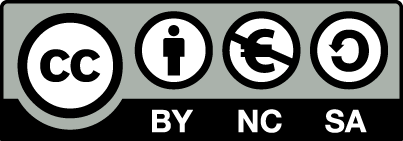 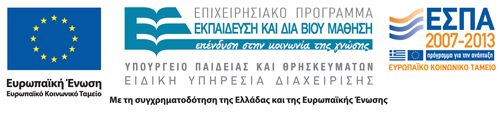 Σημειώματα
Σημείωμα Αναφοράς
Σοφία Θωμοπούλου, Γεώργιος Παπαθανασίου. «Φυσικοθεραπεία Καρδιοαγγειακών Παθήσεων. Ενότητα 7: Δοκιμασίες Κοπώσεως – Exercise Stress Tests». Έκδοση: 1.0. Αθήνα 2014. Διαθέσιμο από τη δικτυακή διεύθυνση: ocp.teiath.gr. Copyright Τεχνολογικό Εκπαιδευτικό Ίδρυμα Αθήνας, Σοφία Θωμοπούλου, Γεώργιος Παπαθανασίου 2014.
Σημείωμα Αδειοδότησης
Το παρόν υλικό διατίθεται με τους όρους της άδειας χρήσης Creative Commons Αναφορά, Μη Εμπορική Χρήση Παρόμοια Διανομή 4.0 [1] ή μεταγενέστερη, Διεθνής Έκδοση.   Εξαιρούνται τα αυτοτελή έργα τρίτων π.χ. φωτογραφίες, διαγράμματα κ.λ.π., τα οποία εμπεριέχονται σε αυτό. Οι όροι χρήσης των έργων τρίτων επεξηγούνται στη διαφάνεια  «Επεξήγηση όρων χρήσης έργων τρίτων». 
Τα έργα για τα οποία έχει ζητηθεί άδεια  αναφέρονται στο «Σημείωμα  Χρήσης Έργων Τρίτων».
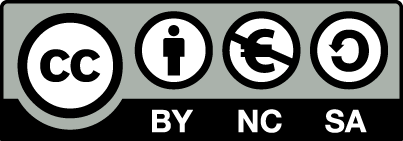 [1] http://creativecommons.org/licenses/by-nc-sa/4.0/ 
Ως Μη Εμπορική ορίζεται η χρήση:
που δεν περιλαμβάνει άμεσο ή έμμεσο οικονομικό όφελος από την χρήση του έργου, για το διανομέα του έργου και αδειοδόχο
που δεν περιλαμβάνει οικονομική συναλλαγή ως προϋπόθεση για τη χρήση ή πρόσβαση στο έργο
που δεν προσπορίζει στο διανομέα του έργου και αδειοδόχο έμμεσο οικονομικό όφελος (π.χ. διαφημίσεις) από την προβολή του έργου σε διαδικτυακό τόπο
Ο δικαιούχος μπορεί να παρέχει στον αδειοδόχο ξεχωριστή άδεια να χρησιμοποιεί το έργο για εμπορική χρήση, εφόσον αυτό του ζητηθεί.
Επεξήγηση όρων χρήσης έργων τρίτων
Δεν επιτρέπεται η επαναχρησιμοποίηση του έργου, παρά μόνο εάν ζητηθεί εκ νέου άδεια από το δημιουργό.
©
διαθέσιμο με άδεια CC-BY
Επιτρέπεται η επαναχρησιμοποίηση του έργου και η δημιουργία παραγώγων αυτού με απλή αναφορά του δημιουργού.
διαθέσιμο με άδεια CC-BY-SA
Επιτρέπεται η επαναχρησιμοποίηση του έργου με αναφορά του δημιουργού, και διάθεση του έργου ή του παράγωγου αυτού με την ίδια άδεια.
διαθέσιμο με άδεια CC-BY-ND
Επιτρέπεται η επαναχρησιμοποίηση του έργου με αναφορά του δημιουργού. 
Δεν επιτρέπεται η δημιουργία παραγώγων του έργου.
διαθέσιμο με άδεια CC-BY-NC
Επιτρέπεται η επαναχρησιμοποίηση του έργου με αναφορά του δημιουργού. 
Δεν επιτρέπεται η εμπορική χρήση του έργου.
Επιτρέπεται η επαναχρησιμοποίηση του έργου με αναφορά του δημιουργού
και διάθεση του έργου ή του παράγωγου αυτού με την ίδια άδεια.
Δεν επιτρέπεται η εμπορική χρήση του έργου.
διαθέσιμο με άδεια CC-BY-NC-SA
διαθέσιμο με άδεια CC-BY-NC-ND
Επιτρέπεται η επαναχρησιμοποίηση του έργου με αναφορά του δημιουργού.
Δεν επιτρέπεται η εμπορική χρήση του έργου και η δημιουργία παραγώγων του.
διαθέσιμο με άδεια 
CC0 Public Domain
Επιτρέπεται η επαναχρησιμοποίηση του έργου, η δημιουργία παραγώγων αυτού και η εμπορική του χρήση, χωρίς αναφορά του δημιουργού.
Επιτρέπεται η επαναχρησιμοποίηση του έργου, η δημιουργία παραγώγων αυτού και η εμπορική του χρήση, χωρίς αναφορά του δημιουργού.
διαθέσιμο ως κοινό κτήμα
χωρίς σήμανση
Συνήθως δεν επιτρέπεται η επαναχρησιμοποίηση του έργου.
Διατήρηση Σημειωμάτων
Οποιαδήποτε αναπαραγωγή ή διασκευή του υλικού θα πρέπει να συμπεριλαμβάνει:
το Σημείωμα Αναφοράς
το Σημείωμα Αδειοδότησης
τη δήλωση Διατήρησης Σημειωμάτων
το Σημείωμα Χρήσης Έργων Τρίτων (εφόσον υπάρχει)
μαζί με τους συνοδευόμενους υπερσυνδέσμους.
Χρηματοδότηση
Το παρόν εκπαιδευτικό υλικό έχει αναπτυχθεί στo πλαίσιo του εκπαιδευτικού έργου του διδάσκοντα.
Το έργο «Ανοικτά Ακαδημαϊκά Μαθήματα στο ΤΕΙ Αθήνας» έχει χρηματοδοτήσει μόνο την αναδιαμόρφωση του εκπαιδευτικού υλικού. 
Το έργο υλοποιείται στο πλαίσιο του Επιχειρησιακού Προγράμματος «Εκπαίδευση και Δια Βίου Μάθηση» και συγχρηματοδοτείται από την Ευρωπαϊκή Ένωση (Ευρωπαϊκό Κοινωνικό Ταμείο) και από εθνικούς πόρους.
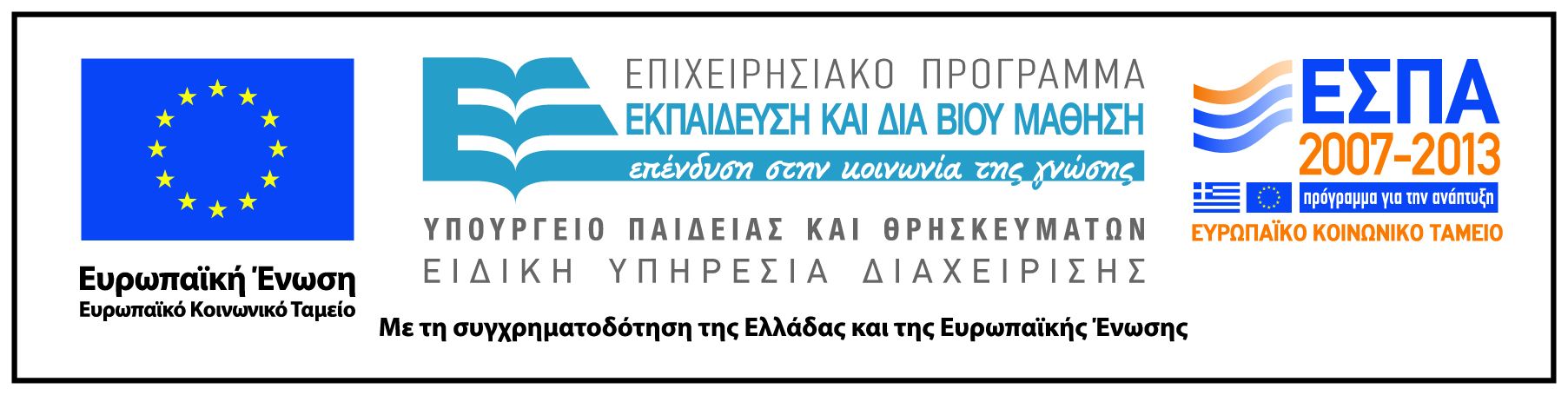